Working in collaboration with local schools on the Stanmore estate
Transition – Mentoring – Community – Curriculum
Sharon Taylor – Stanmore Primary School
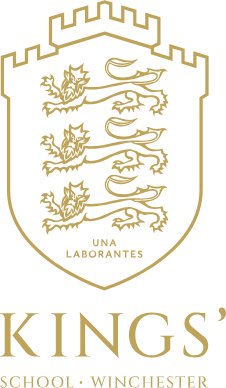 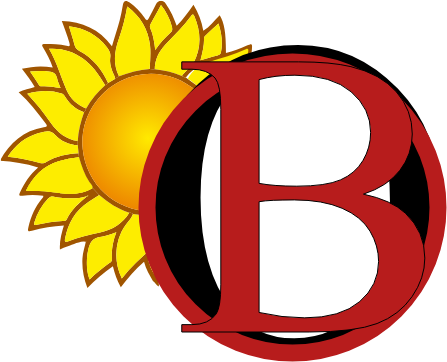 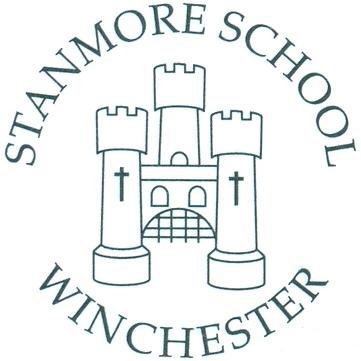 Our Partnership
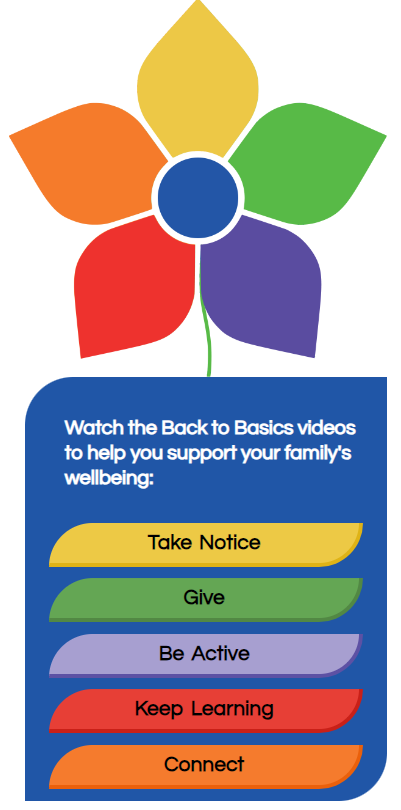 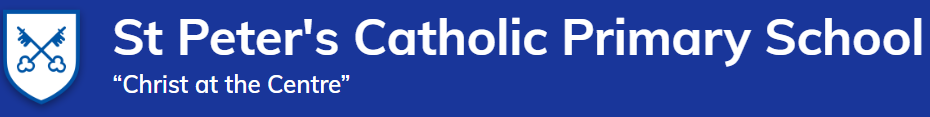 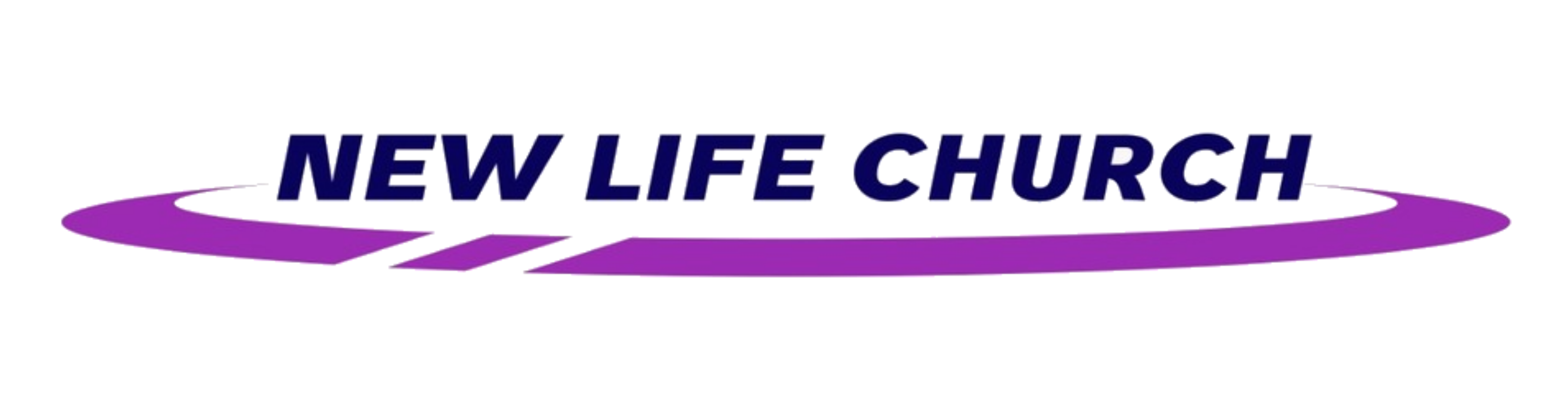 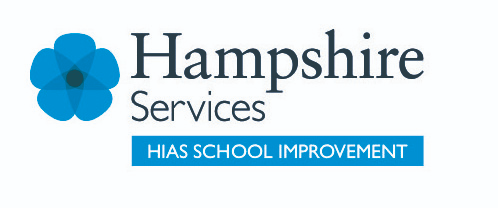 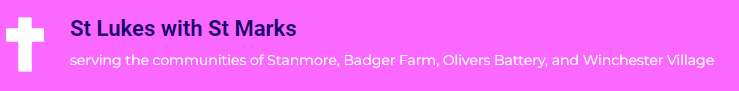 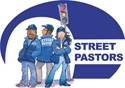 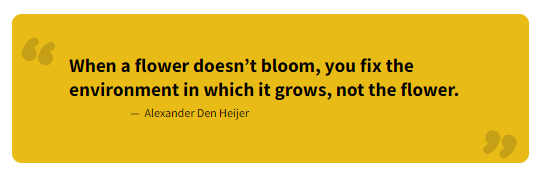 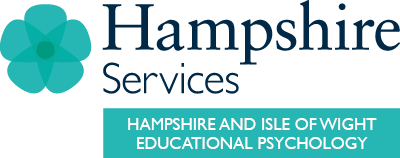 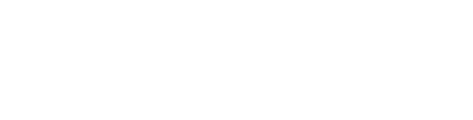 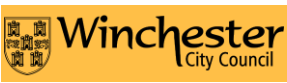 Empowering Parents
Empowering the Stanmore Community
Joint local community work focused on safeguarding, attendance and wellbeing
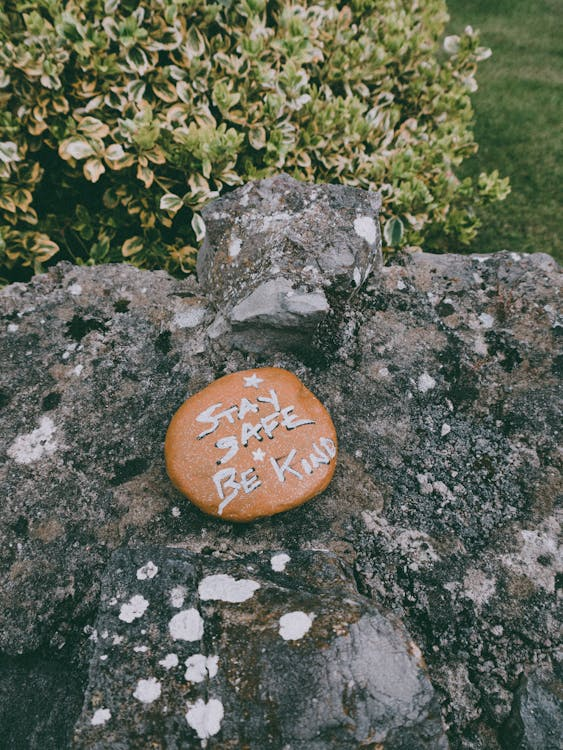 What is Anti-Social Behaviour? 
Shared language
Reduce anxiety through a community approach
CPI forms
School Pastors
Winchester Street Reach
[Speaker Notes: Team around the family
 Understanding and tackling local anti-social behaviour
Anti-social behaviour awareness including a shared image/poster
 Community Engagement Hub and Citizen’s Advice First Aiders 
Winchester Street/School Pastors
 Winchester Street Reach
Supporting outcomes for vulnerable pupils on the Stanmore Estate 
- Pupil voice and Peer Mentor Scheme
Parental engagement project - Speech Language and communication needs (SLCN)]
Empowering Pupils
Socio economic variations and the difference between family situations can lead to some people being negative about people on lower income and feeling that they are superior to them.
[Speaker Notes: We listened using Minnie Moore Rights and equality
We mentored using Y4 – 8 Peer Mentors and Street Reach and Street Pastors 
We responded by feedback and next steps]
Pupil Voice
[Speaker Notes: School pastors ‘explicitly working towards building a community where all exhibit ‘exceptional character’ whether or not we think people are looking.  The group consisted of two distinct pupil groups. Group 1 the wider student body. Group 2 were from the Stanmore Estate and/or socially disadvantaged. There were marked differences between the two groups in terms of engagement, body language, confidence, vocabulary attitude demeanour and experiences.]
Stanmore Local Schools’ Speech Language and Communication Needs (SLCN) Project
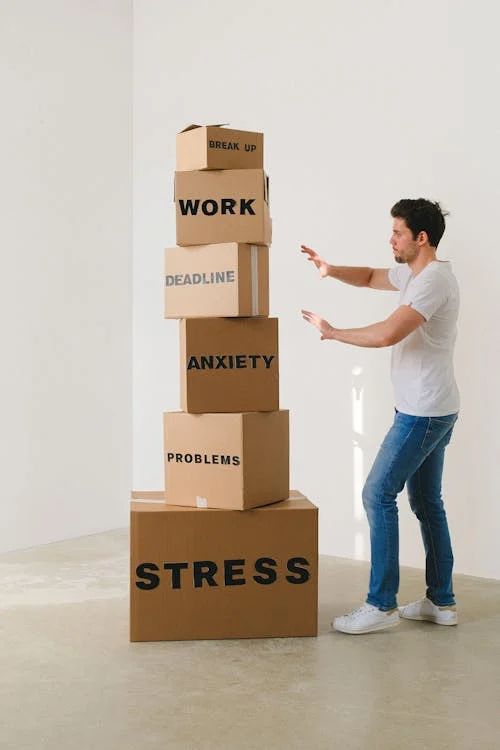 [Speaker Notes: Parents are seeking diagnoses quickly, before giving time to understand their child’s needs and think about what we can do to support their child (assess, plan, do, review).  

Parents are anxious and overwhelmed. 

Parents are being given a lot of messages about what they should/could be doing to support their child and struggling to put them in place. 

Parents feedback suggests that staff listen to them, but staff don’t have the capacity to act. 

Staff are very supportive of one another. 

Staff have good relationships with parents.]
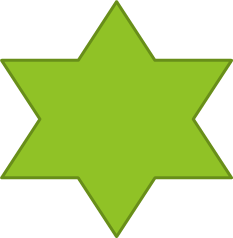 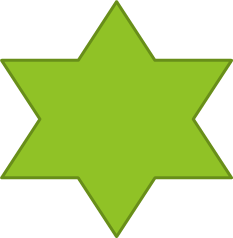 Impact
Reduction of complaints
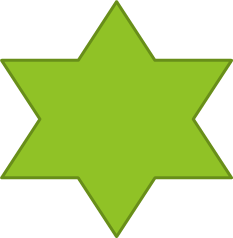 Pupil Voice
Knowledge
Behaviour
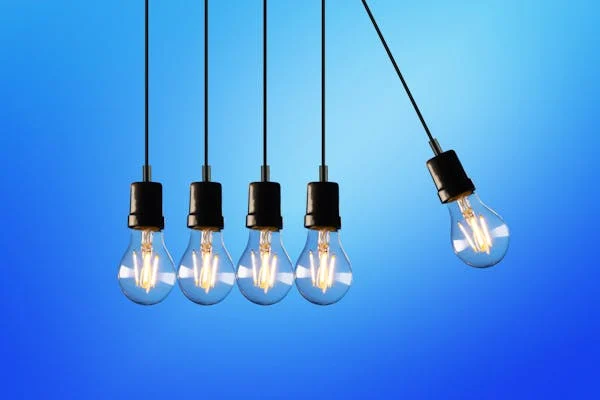 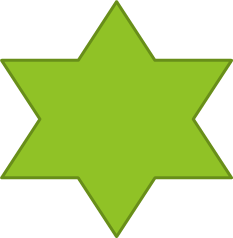 Community
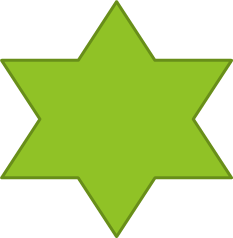 Transition
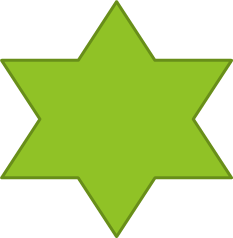 Shared Language
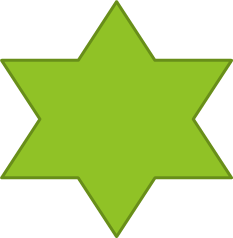 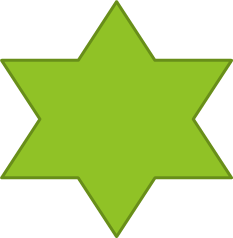 Ownership
Happier people
[Speaker Notes: This is where we were 
Children actively leaving the site –
Serious behaviour incidents
Parents in control threatening Ofsted, making complaints and taking their children out of school/ moving schools
Children had no voice in the community
This is where we are now 
Knowledge of shared families ‘ double love’ if a child leaves there is certainty for the family about same principles. Evidence trail across schools
Children’s voice heard – clubs links between schools school pastors street reach
More parents seeing school as supportive rather than a ‘them and us’
Previously at Stanmore Autumn Term 22 there were 11 suspensions 13 days (4 children) children not in school 2 SEN complaints including one to OFSTED
This has reduced to Autumn 23 there were 4 suspensions 5.5 days (3 children) in appropriate provision including alternative provision more settled behaviour 0 OSEND complaints
Some of the barriers were
Anti social behaviour not reported
Parents believed they could move from school to school anonymously without responsibility for actions
Little intelligence between schools
Parents lacking the ability to provide boundaries guidance and support
Mistrust of authority
Lack of understanding of the SEND process
We have negated this by
Shared community partnership understanding of anti-social behaviour/ why reporting doesn’t happen so that reporting can happen in a low stakes way
 Safeguarding and attendance regular team around the family
Speech Language Communication need (SLCN) project
Community police information sharing (CPI) when to 101
‘In it together coffee morning’ with family link worker
As a result of training;
Parents – Lorraine Lee back to Basics Citizens Advice First Aiders
Support staff  Family link worker trained
Leaders  SLCN Inclusion project supported by the virtual school and EP
Next steps Improved links with secondary school Reading Buddies Programme Local Support offer for  families new to the community improved local sport/activity offer Placement social worker]